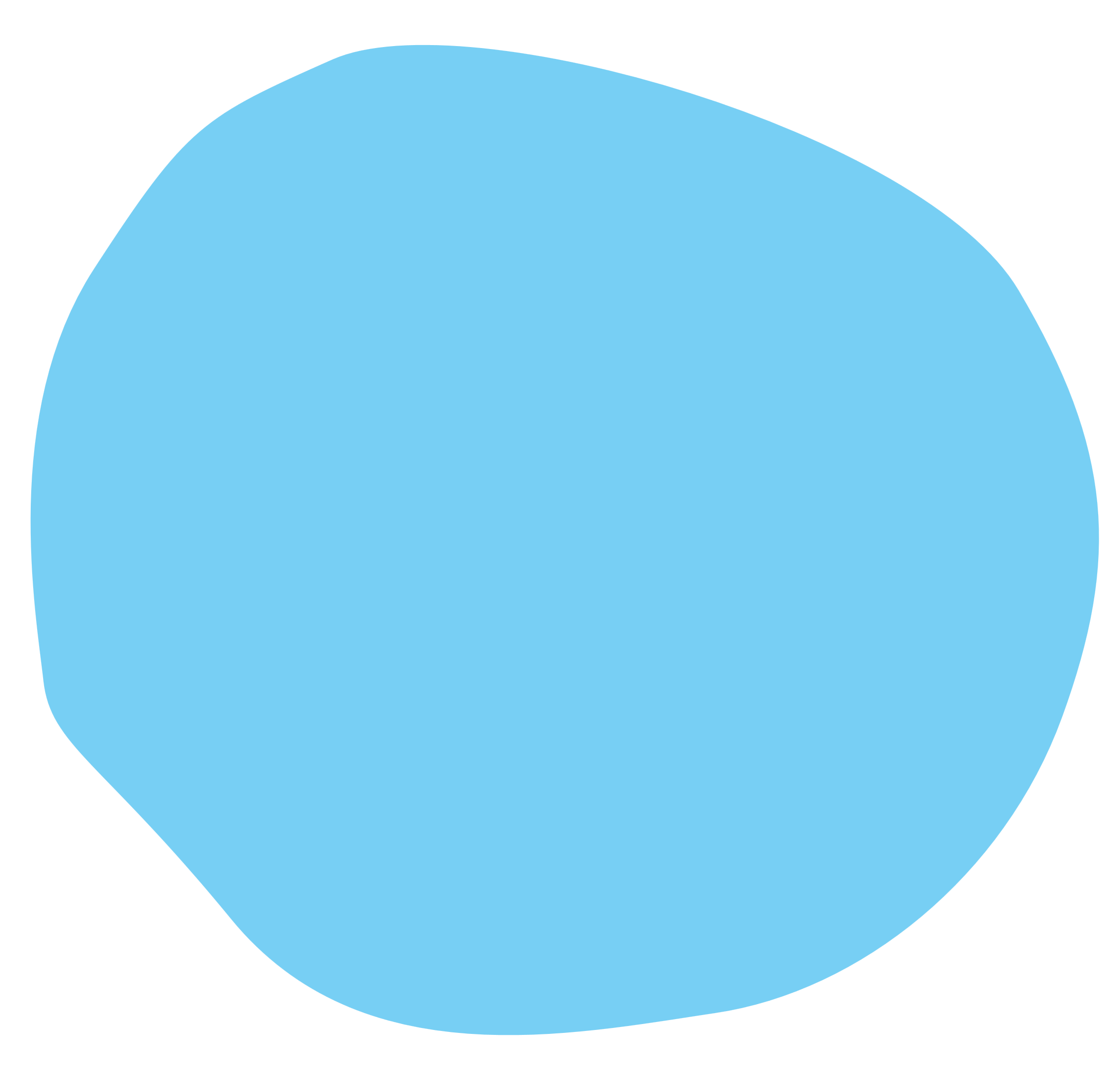 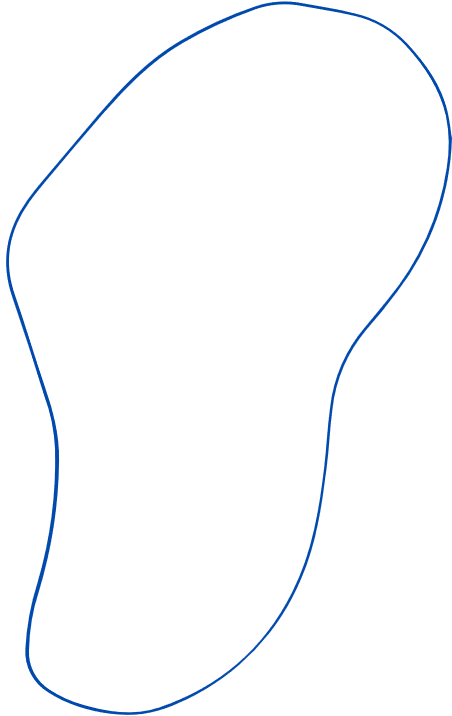 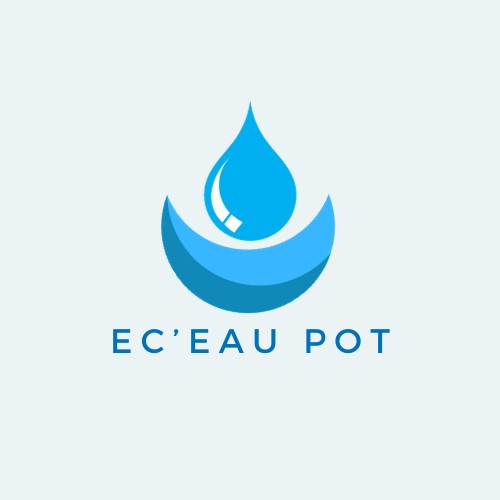 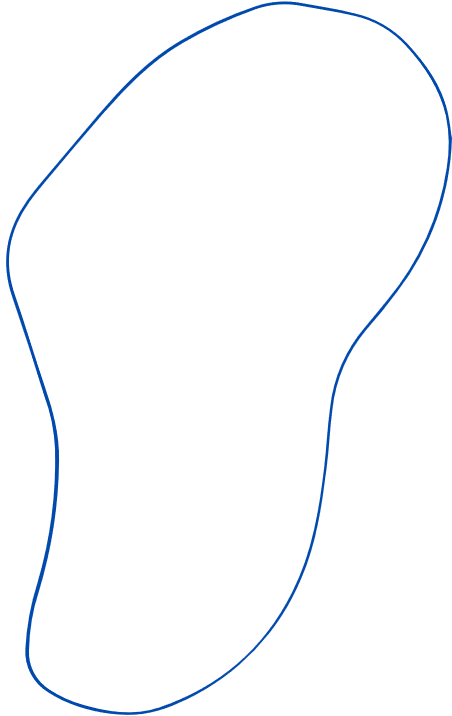 Ec’eau pot
L’unique aspirateur d’humidité naturel
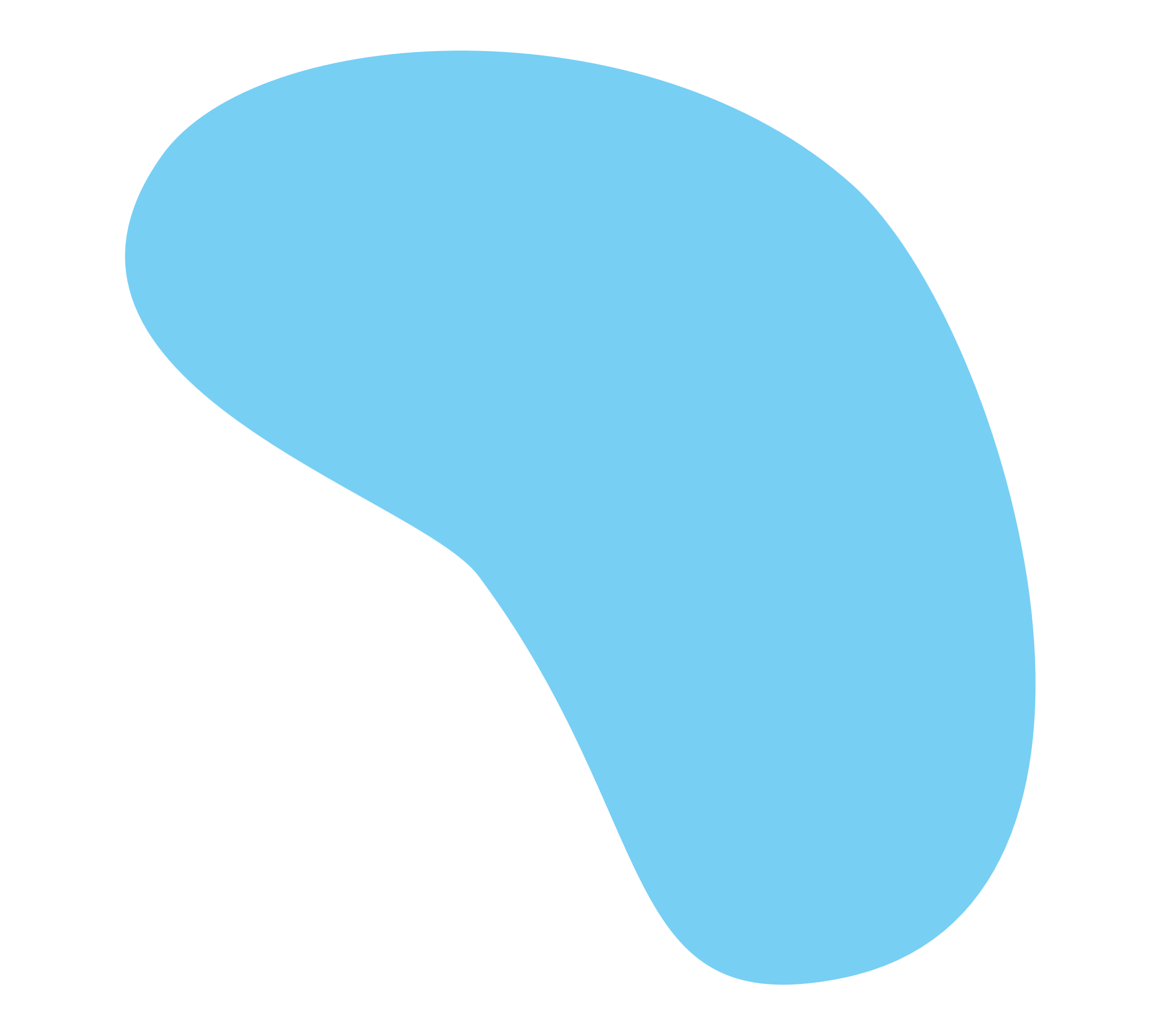 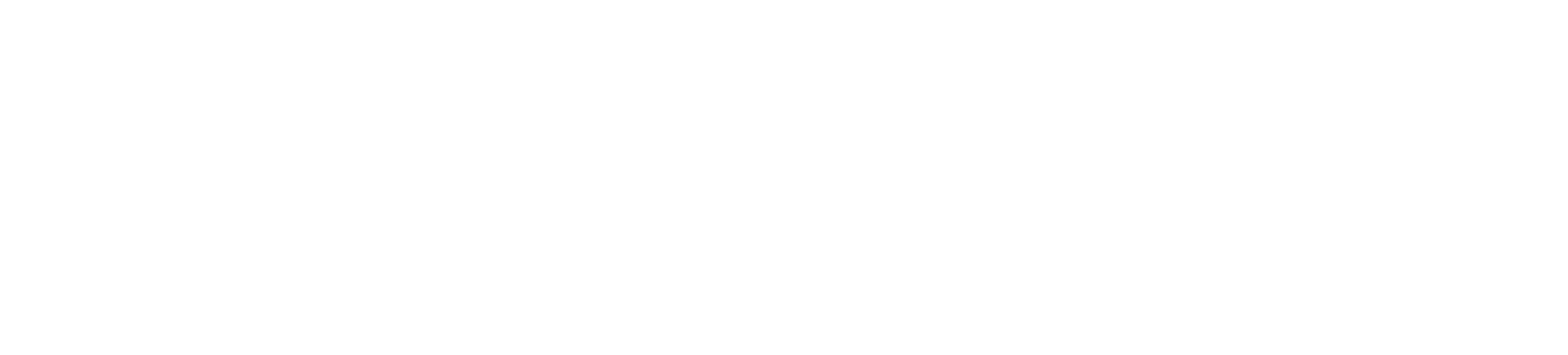 CTES 2023/2024
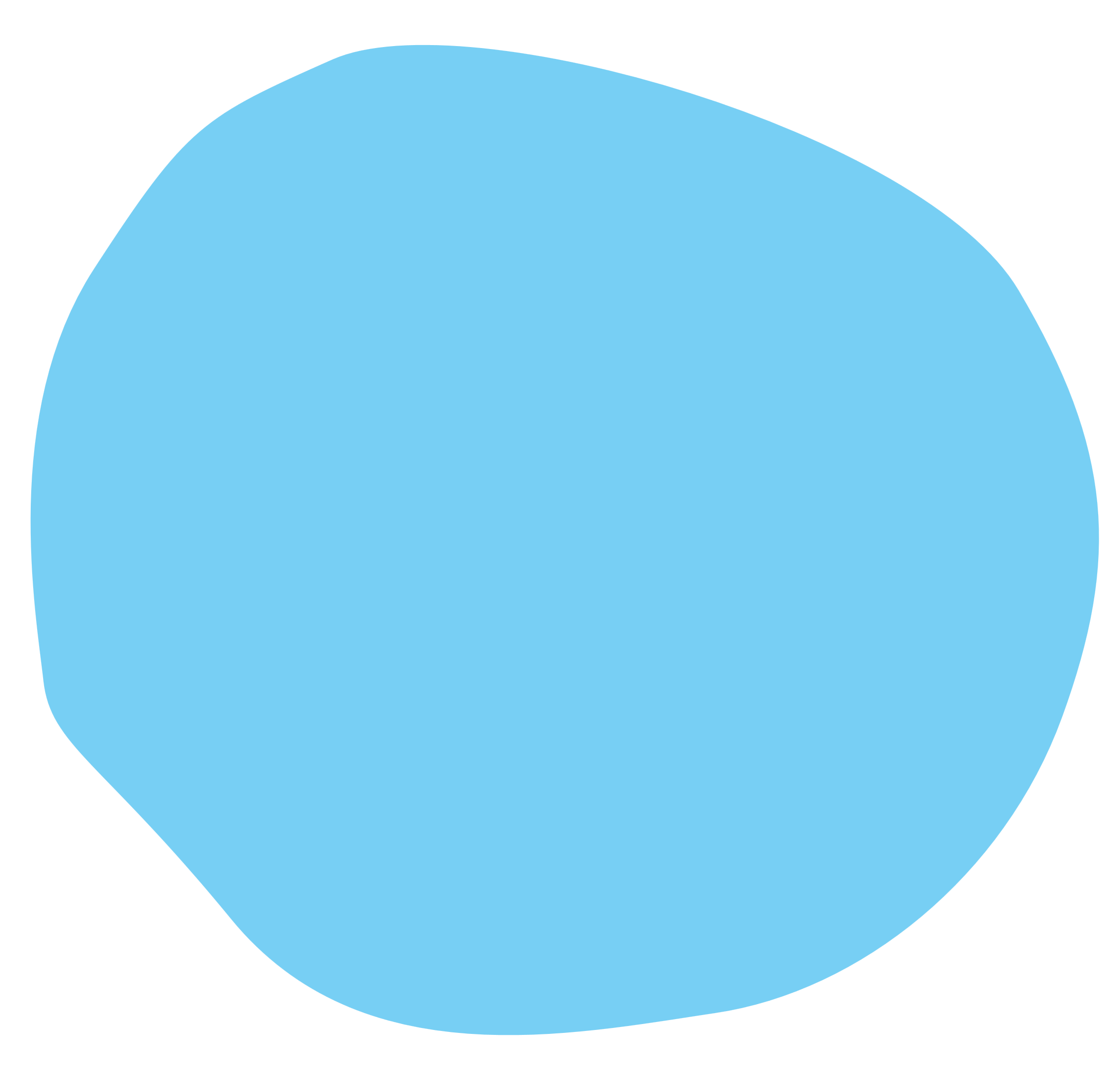 Maladies respiratoires liées à l’humidité
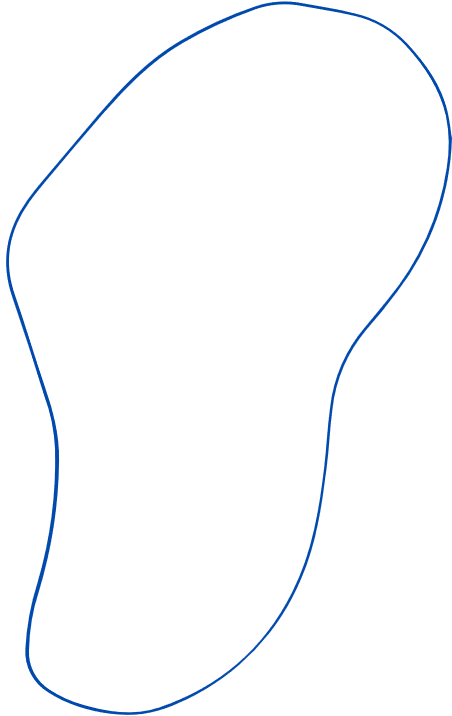 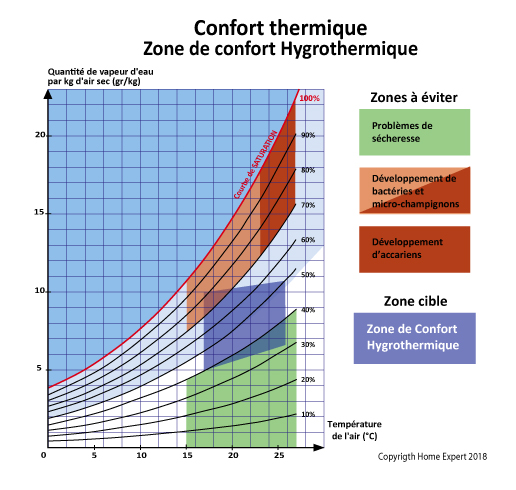 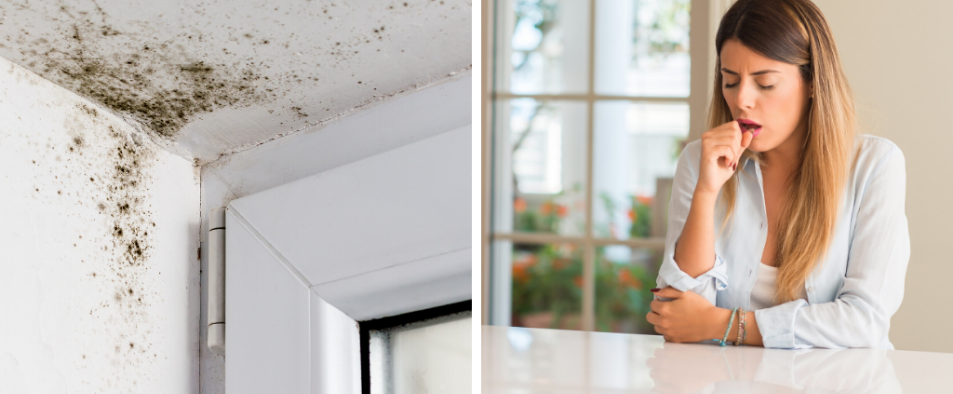 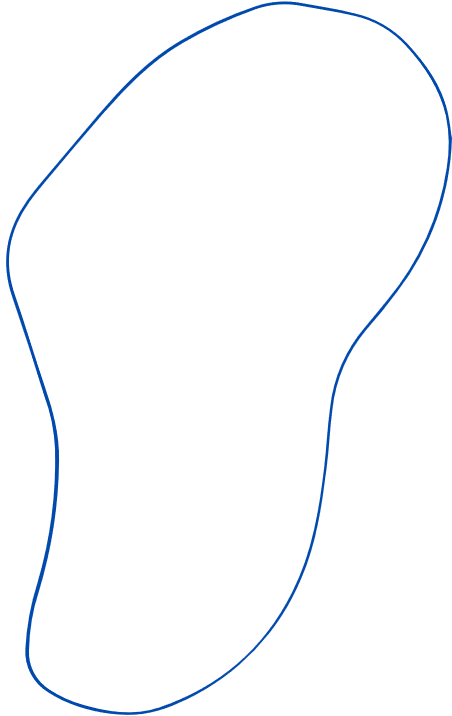 Chiffres clés :
                     - 25 %  des enfants exposés à l’humidité
                     -N°1 des problems de qualité de l’habitat
                     _10 millions logements à équiper
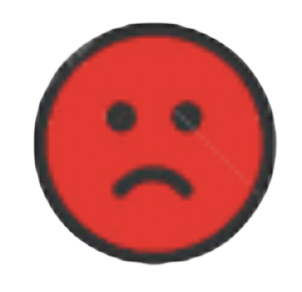 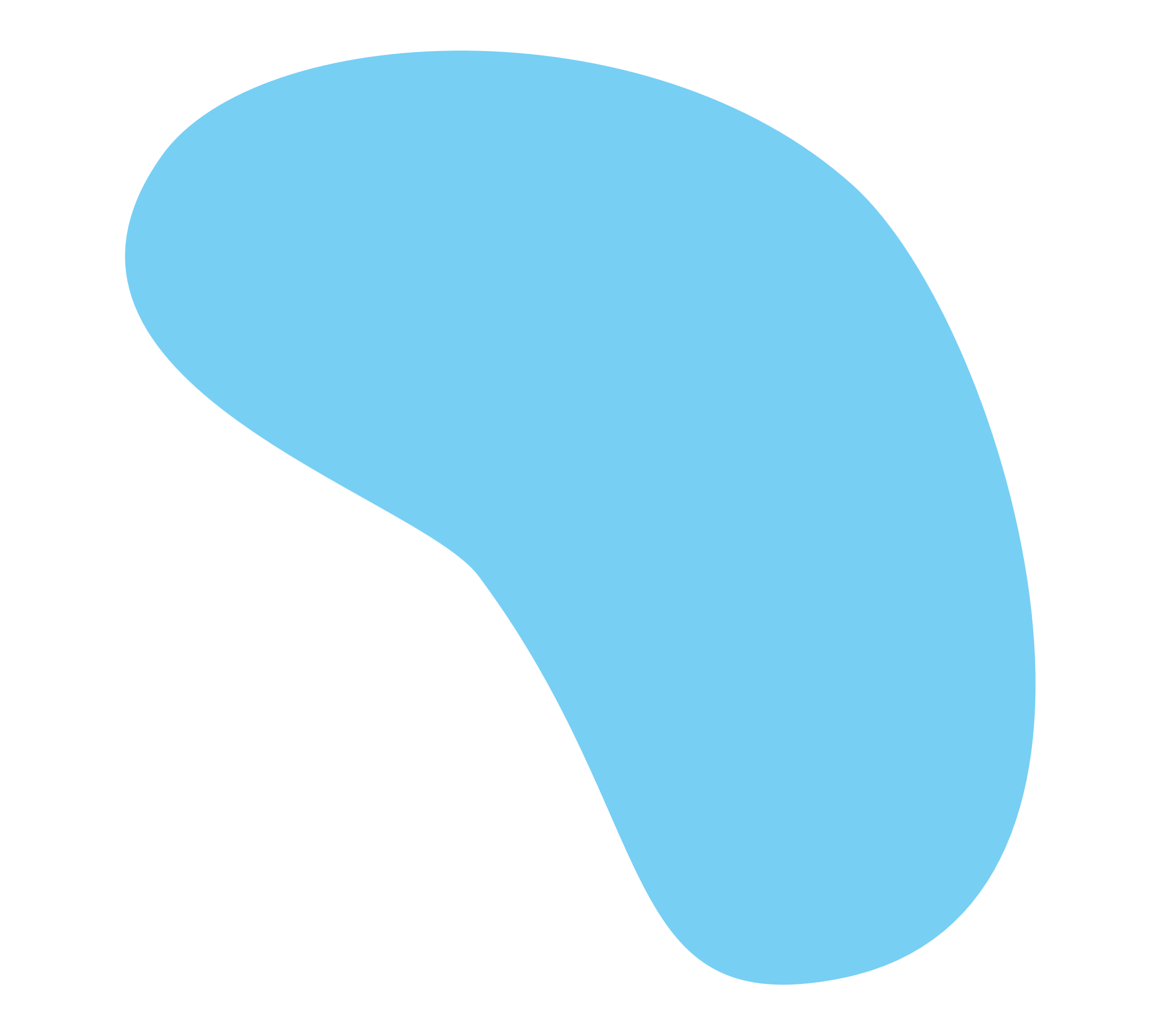 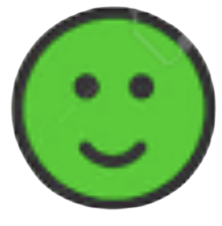 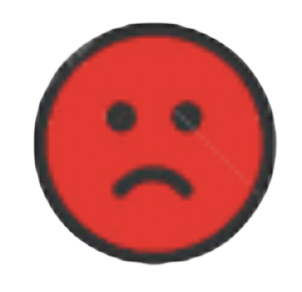 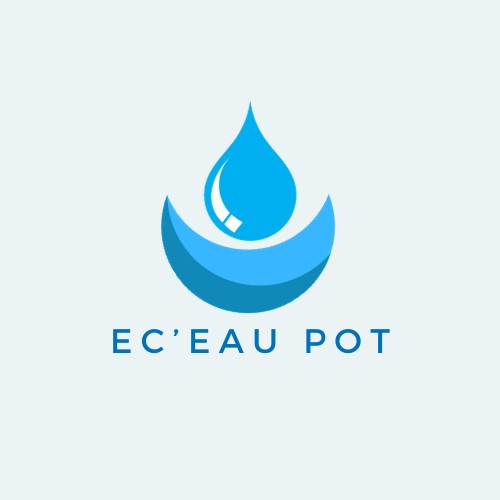 2/4
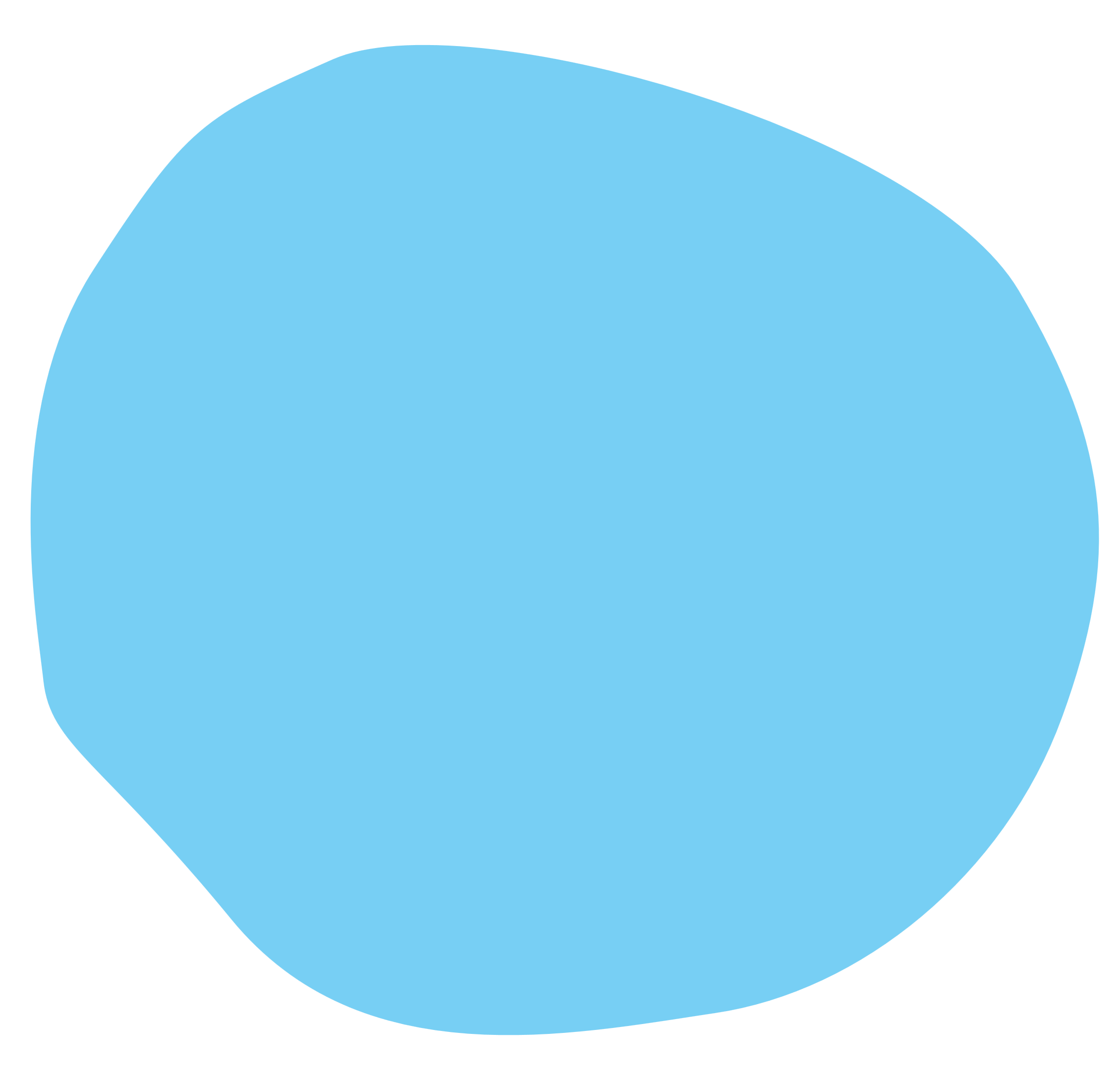 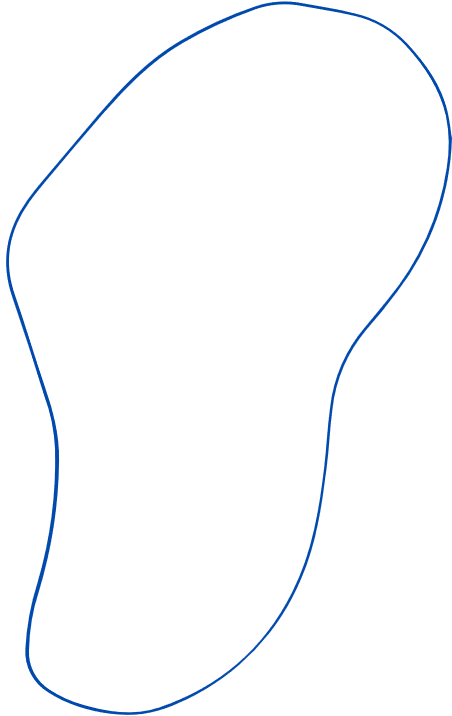 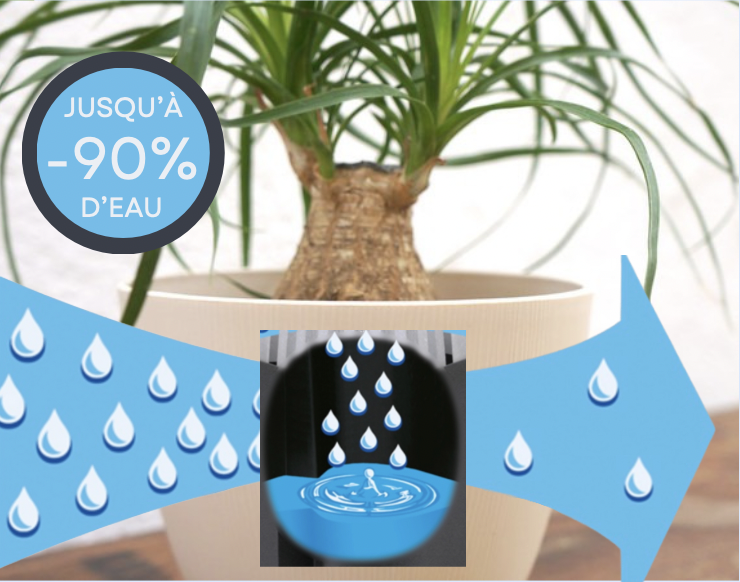 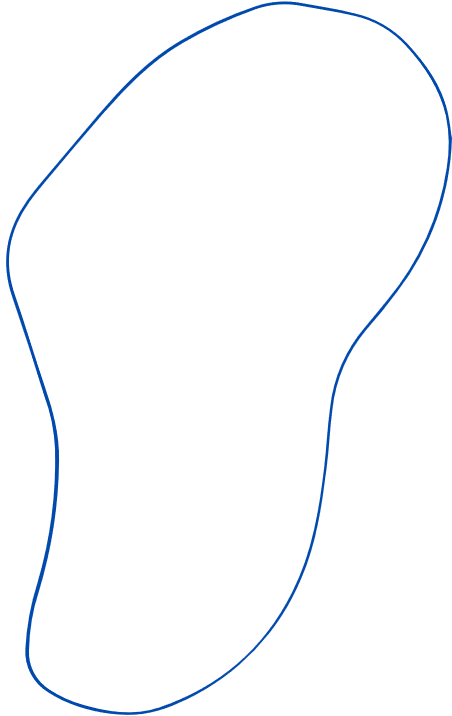 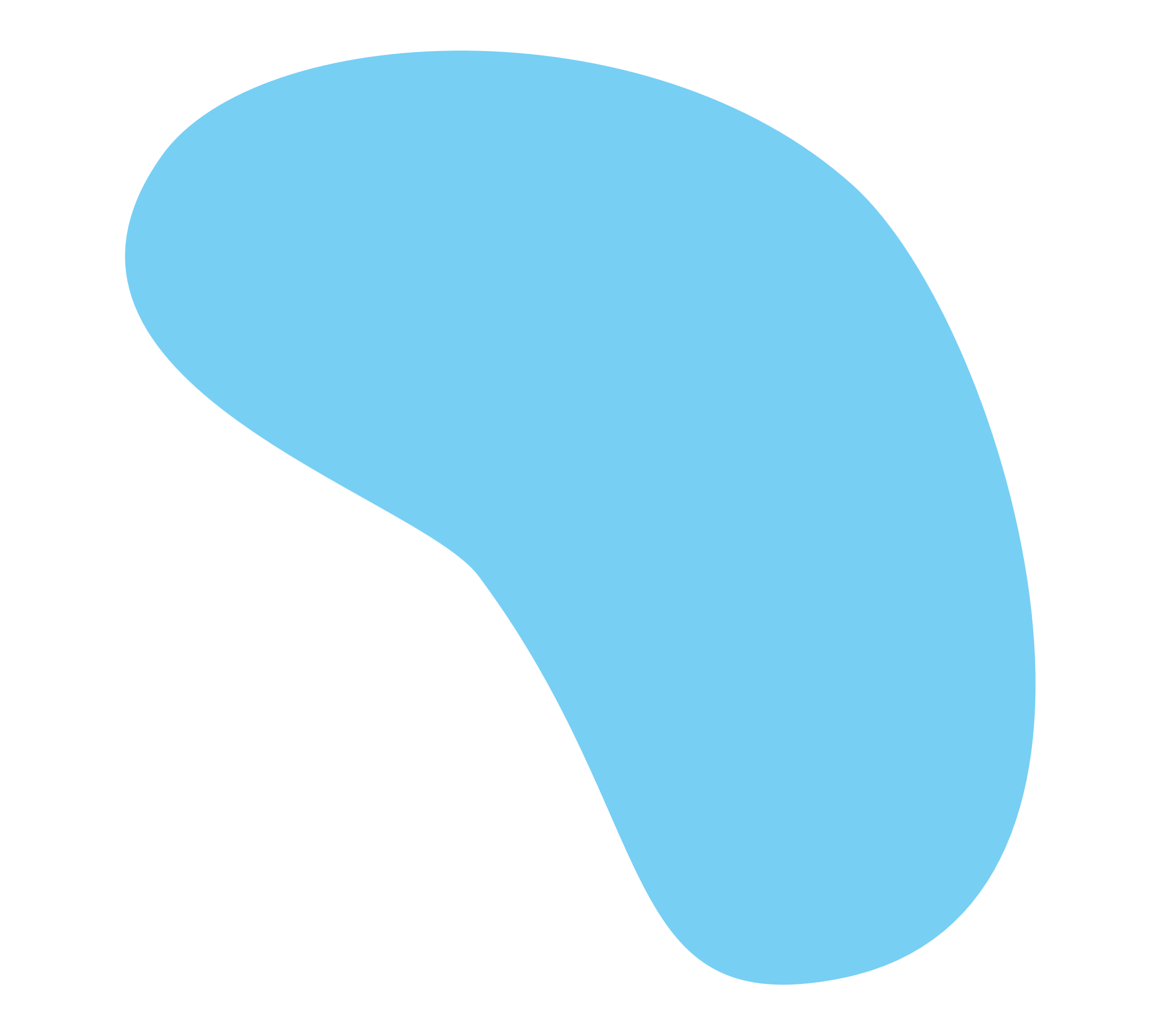 Procédé de liquéfication :
                     - Capilarité des matériaux
                     - Ecoulement dans la chambre de stockage
                     _ Drainage via le réseau de la plante
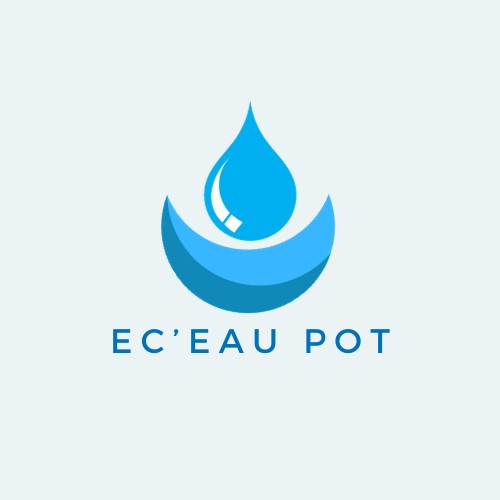 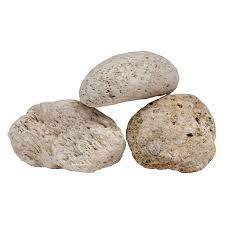 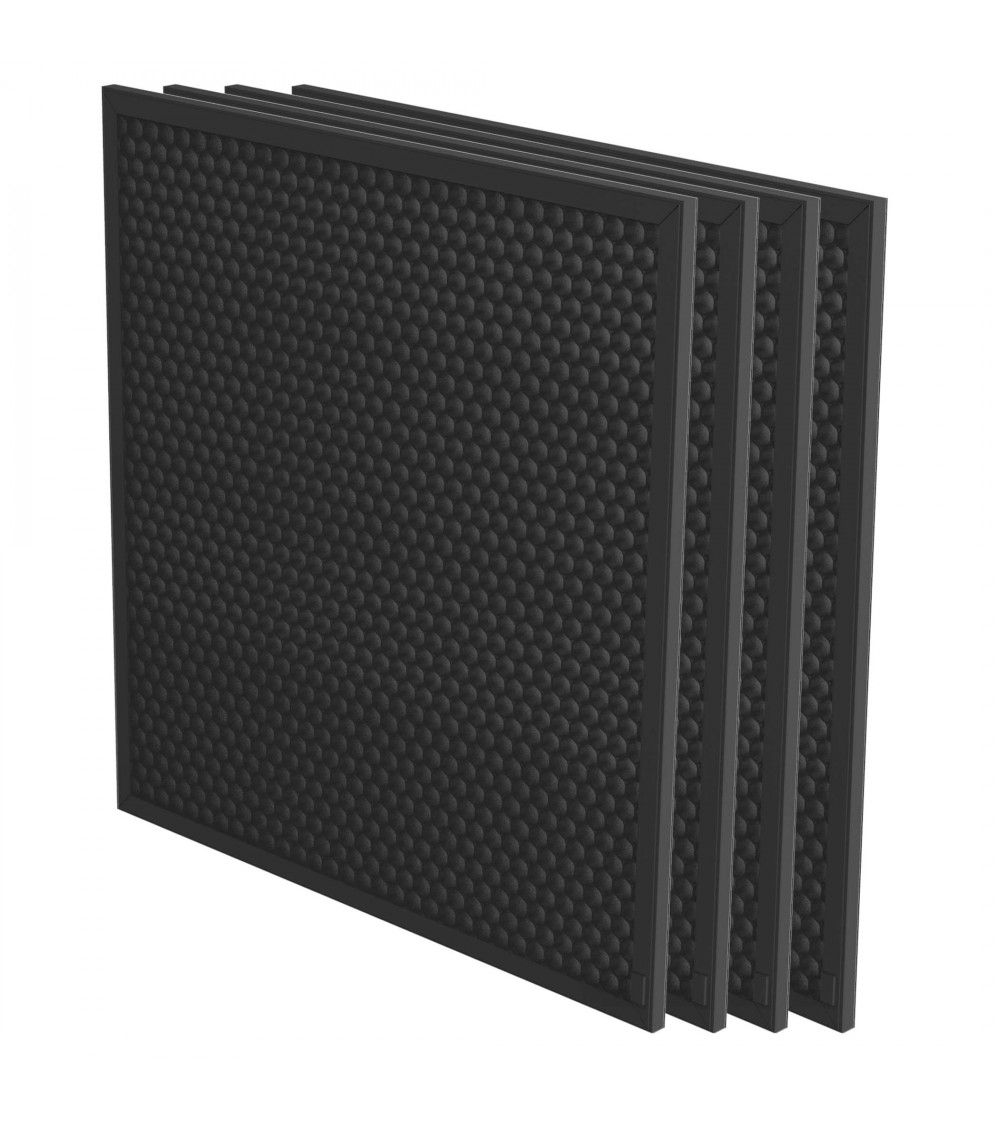 3/4
Pierre ponce
Fibre de carbone
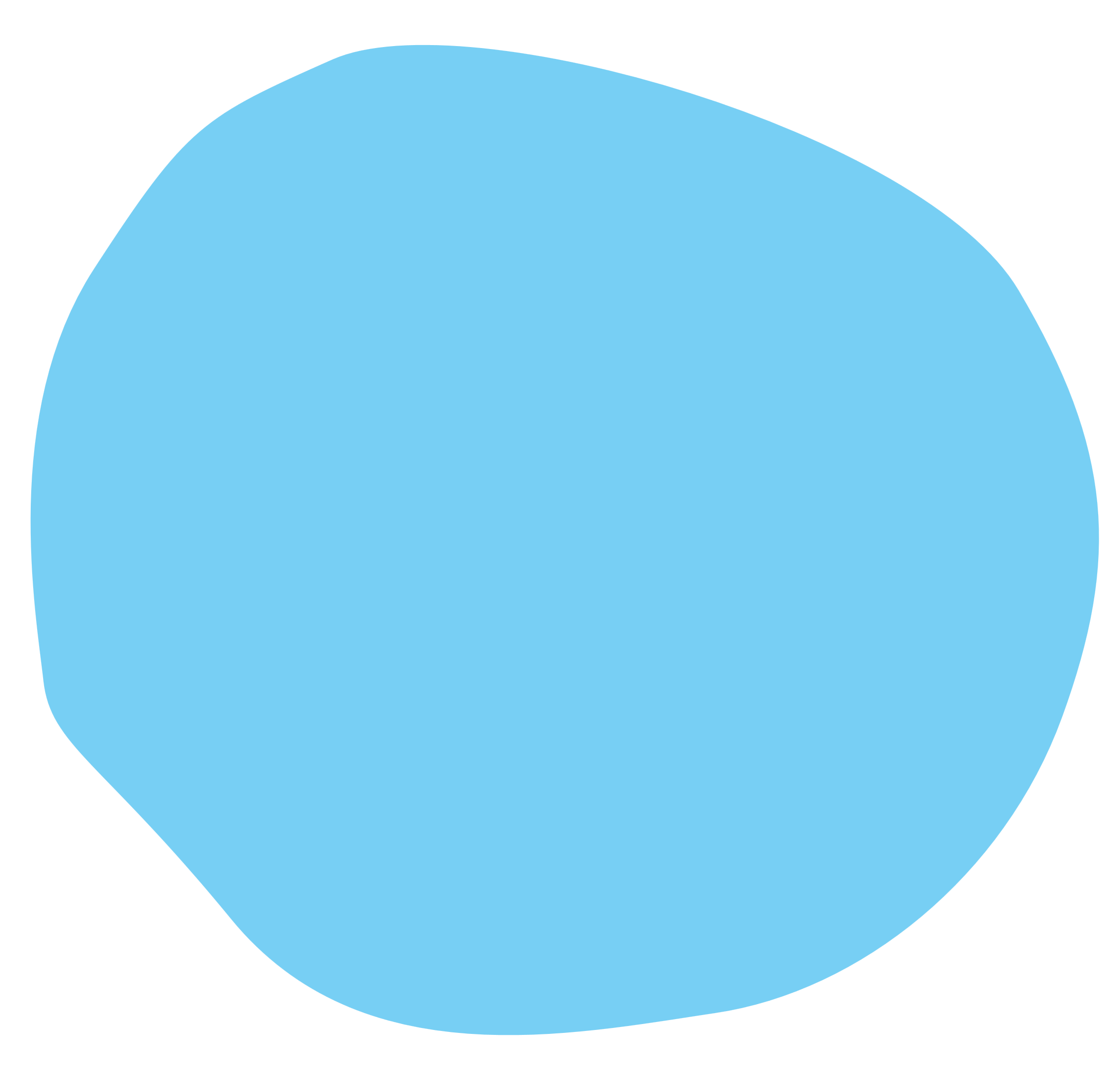 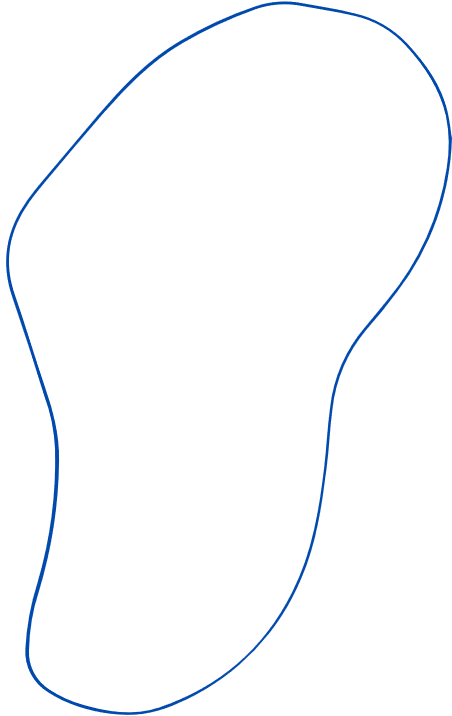 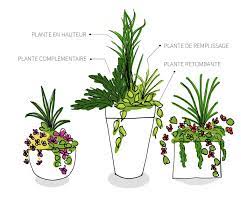 Différants contenants pour toutes les plantes d’intérieur
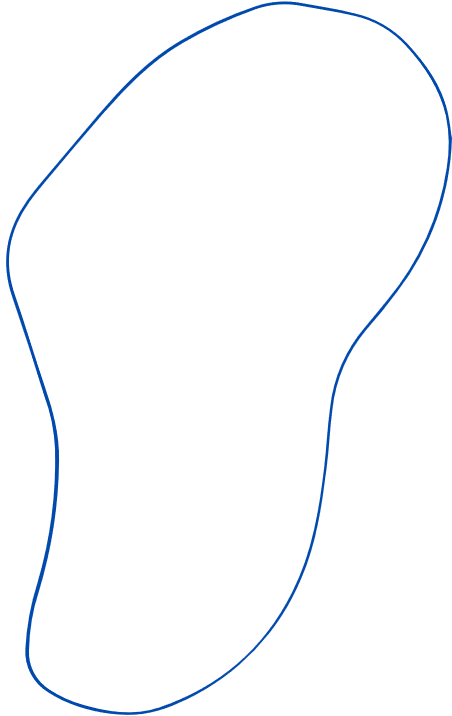 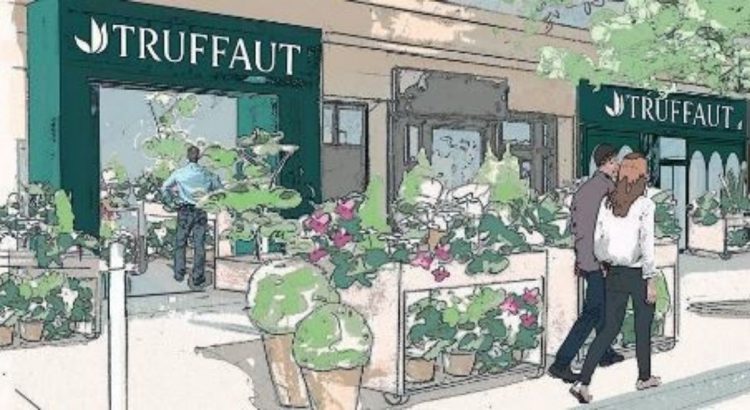 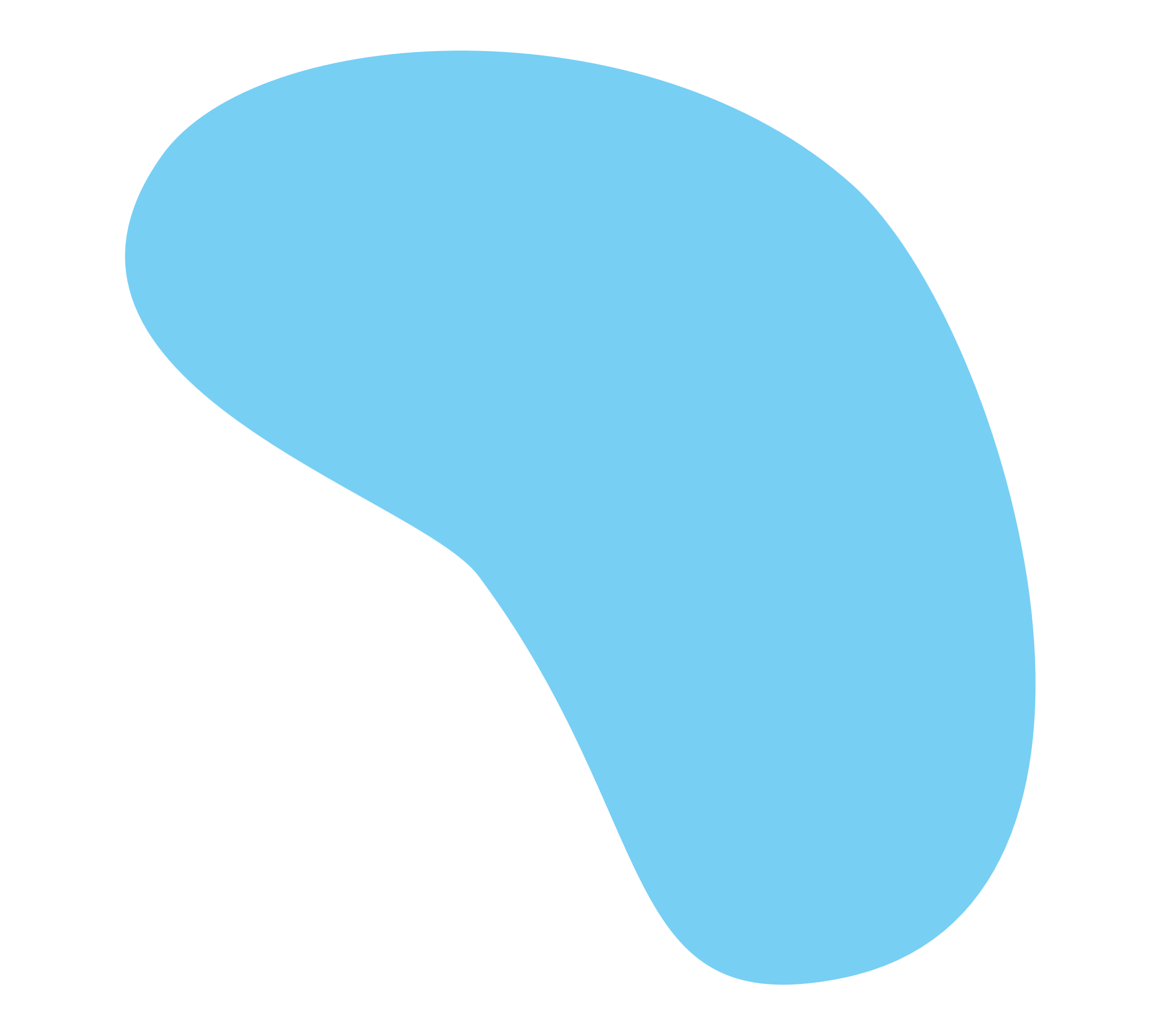 Du réseau des jardenieries spécialisées jusqu’à la grande
distribution
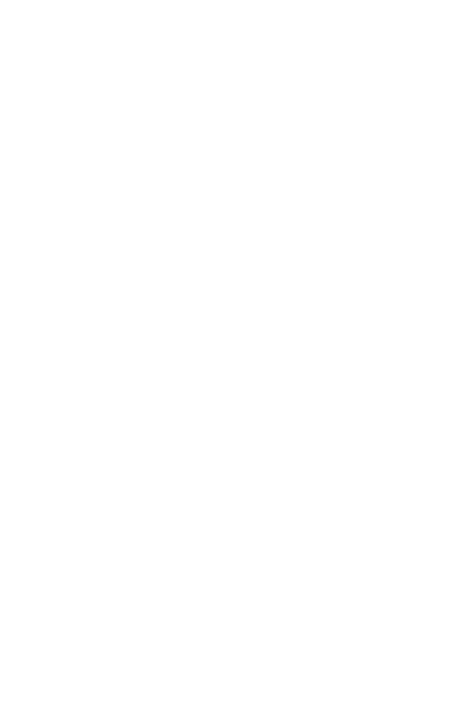 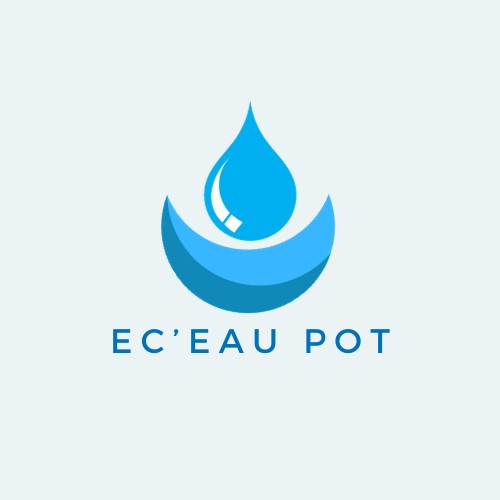 4/4